PARTE SECONDA:Reti Senza Fili
2.b. reti di sensori
1
Il problema del dispiegamento centralizzato di sensori mobiliovverol’accoppiamento perfetto di peso minimo
2
Prof. Tiziana Calamoneri
Corso di Algoritmi per le reti
A.A. 2011/12
Il Problema
3
Sensori mobili
Dispositivi di piccola dimensione e basso costo (~150 $) 
Unità di monitoraggio (sensing)
Unità rice/trasmissiva
Piccola batteria
Sistema di locomozione

Sono particolarmente utili in ambienti critici (ad esempio: in presenza di incendi, di esalazioni tossiche, di campi minati, …)
Data un’area (AoI) da coprire:
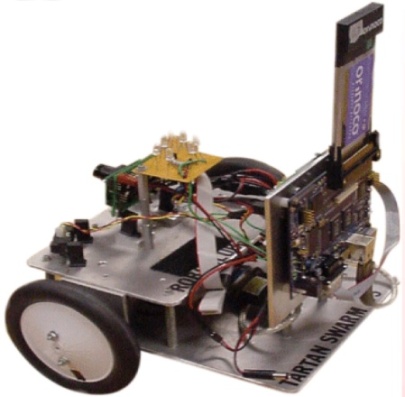 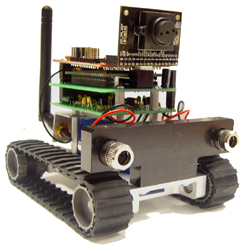 4
Il problema (1)
Si può pensare che ogni sensore monitorizzi un disco centrato nella sua posizione e di raggio r=raggio di sensing.

Lo scopo è raggiungere la copertura dell’AoI (stato di equilibrio o finale).
5
Config. desiderata
Config. iniziale
Il problema (2)
Algoritmo di coordinamento dei dispositivi
può essere:
 casuale
 da una postazione sicura
può essere:
 tassellazione regolare
 qualunque altra cosa purché    l’area sia coperta
Allo stesso tempo, vanno ottimizzati diversi parametri:
Distanza percorsa
Numero di mosse (start/stop)
Costo di comunicazione
Costo di computazione
6
Il problema (3)
Distanza percorsa:
È il costo dominante
Numero di mosse
Gli start/stop sono più costosi del movimento continuo
Costo di comunicazione
Dipende dal numero di messaggi e dalla dimensione dei pacchetti ad ogni trasmissione
Costo di computazione
Usualmente trascurabile, a meno che non si usino dei processi molto sofisticati
7
Il problema (4)
E’ ben noto che la copertura ottima tramite cerchi tutti della stessa dimensione è quella che posiziona i centri in forma di griglia triangolare di dimensione opportuna (√2 r).
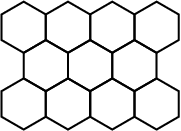 8
Il problema (5)
Nel caso centralizzato:
Vogliamo garantire la copertura assegnando ciascun sensore ad una posizione della griglia
Vogliamo minimizzare l’energia consumata
Trasformiamo nel classico problema dell’accoppiamento perfetto di peso minimo
N.B. Funziona solo per una soluzione centralizzata, in cui sia nota l’AoI e la posizione iniziale di ciascun sensore
9
Il Modello del Problema su Grafi
10
Il Modello su Grafi (1)
Riformuliamo il problema:
Insieme di n sensori mobili S={S1, S2, …, Sn} 
Insieme di p locazioni sull’AoI L={L1, L2, …, Lp}
n≥p (per garantire la copertura)
Per ciascun Si, determinare la locazione Lj che dovrà raggiungere, in modo da minimizzare l’energia totale spesa.
11
Il Modello su Grafi (2)
Costruiamo un grafo bipartito pesato 
	G=(S U L, E, w) come segue:
per ogni sensore Si si costruisce un nodo
per ogni punto del piano Lj si costruisce un nodo
si congiunge Si con Lj tramite un arco per ogni i e j
si definisce la funzione peso w(eij) come un valore proporzionale al dispendio di energia necessario al sensore Si per raggiungere la posizione Lj
si vuole scegliere l’accoppiamento di sensori/posizioni che minimizzi il dispendio energetico
12
L’Accoppiamento Perfetto in Grafi Bipartiti
13
Accoppiamento (1)
Def. Un accoppiamento è un insieme di archi MÍE tale che nessun nodo è estremo di più di un arco di M.
Accoppiamento Massimale
Non esiste alcun eÏE tale che M È {e} sia un accoppiamento
Accoppiamento Massimo
Accoppiamento con|M| il più grande possibile
Accoppiamento Perfetto
|M| = n/2: ogni nodo è estremo di un arco in M.
14
Accoppiamento (2)
Esempio
accoppiamento
massimale
accoppiamento
massimo
15
Accoppiamento (3)
Nomenclatura
Accoppiamento
Nodo libero
16
Accoppiamento (4)
N.B. L’accoppiamento massimo non è unico
17
Accoppiamento (5)
Problema originale: Problema dei matrimoni
I nodi di un insieme rappresentano gli uomini
I nodi dell’altro insieme le donne
Un arco unisce una coppia che si piace

L’accoppiamento massimo cerca di massimizzare il numero di coppie
18
Problemi di Accoppiamento
Dato un grafo G, trovare un:
Accoppiamento Massimale: facile (greedy)
Accoppiamento Massimo
Tempo polinomiale; non facile.
Caso importante più facile: grafi bipartiti
Accoppiamento Perfetto
Caso particolare di accoppiamento massimo
Esistono teoremi appositi
19
Accoppiamento Massimo Bip. (1)
TH. (di P. Hall) G bipartito con |V1||V2|, allora G ha un accoppiamento perfetto sse per ogni insieme S di k nodi di V1 vi sono almeno k nodi di V2 adiacenti ad un nodo di S.
	In altre parole,  SV1, |S|  |adj(S)|.
DIM. Condizione necessaria: Se G ha un accoppiamento perfetto M ed S è un qualsiasi sottoinsieme di V1, allora ogni nodo in S è accoppiato da M con un differente nodo in adj(S), segue che |S|  |adj(S)|.
20
V1
V2
v1
u0
v1
Accoppiamento Massimo Bip. (2)
(segue dim. del th. di Hall) G bipartito con |V1||V2|, allora G ha un accoppiamento perfetto sse  SV1, |S|  |adj(S)|. 
DIM. Condizione sufficiente: Se è verificata la condizione di Hall esiste un accoppiamento perfetto. Per assurdo non esista, cioè sia M un accoppiamento massimo, con |M|<|V1|; dimostriamo che esiste un accoppiamento M’ con |M’|=|M|+1. Per ipotesi, |M|<|V1| uV1 t.c. uM. Sia S={u0} e vale che 1=|S||adj(S)| per ipotesi, e quindi esiste un nodo v1V2 adiacente ad u0.
a. v1M
21
b. v1M
v2
u1
v2
V1
V2
v1
u0
Accoppiamento Massimo Bip. (3)
(segue c.s.. del th. di Hall) G bipartito con |V1||V2|, allora G ha un accoppiamento perfetto sse  SV1,   |S|  |adj(S)|. 
Se v1M fine
Consideriamo l’accoppiato di v1 in M, u1.
S={u0,u1} e 2= |S||adj(S)|.
Deve esistere un altro nodo v2, 
distinto da v1, e adiacente ad u0 o ad u1.
a. v2M
b. v2M
22
u0
v1
u1
v2
u2
ur-1
vr
u0
v1
u1
v2
u2
ur-1
vr
Accoppiamento Massimo Bip. (4)
(segue c.s.. del th. di Hall) G bipartito con |V1||V2|, allora G ha un accoppiamento perfetto sse  SV1,     |S|  |adj(S)|. 
Continuando in questo modo, per la finitezza del grafo, si arriva necessariamente ad un nodo vr che non appartiene ad M. Ognuno dei nodi vi è adiacente ad almeno uno tra u0,u1,…,ui-1. Come nel caso r=2 si ha:
23
Accoppiamento Massimo Bip. (5)
COR. G bipartito k-regolare con |V1|=|V2|, allora G ha k accoppiamenti perfetti. 
DIM. Sia S un sottinsieme di V1. adj(S) ha al più k|S| nodi (se ciascun nodo in adj(S) ha grado 1 nel sottografo indotto da Sadj(S)) ed almeno |S| nodi (se ciascun nodo in adj(S) ha grado k nel sottografo indotto da Sadj(S)). In tutti i casi la condizione di Hall è verificata, e quindi esiste un accoppiamento perfetto, che può essere rimosso dal grafo dando luogo ad un nuovo grafo (k-1)-regolare. Per esso possiamo ripetere il ragionamento. 		       					CVD
24
Accoppiamento Massimo Bip. (6)
Il teorema di P. Hall non fornisce un metodo algoritmico per costruire un accoppiamento perfetto.
Il problema dell’accoppiamento massimo in un grafo bipartito è equivalente al problema del massimo flusso in una rete.
Dato G=(V=V1 U V2, E), crea una rete di flusso G’=(V’, E’) in cui i flussi corrispondono all’accoppiamento nel grafo originale:
Dalla sorgente s ai nodi in V1 :{(s,u)| u ∈ V1}
Da u in V1 a v in V2: {(u,v)| u ∈ V1, v ∈ V2, e (u,v)∈E}
Dai nodi in V2 al pozzo t: {(v,t)| v ∈ V2}
Capacità: c(u,v) = 1, for all (u,v)∈E'
25
Accoppiamento Massimo Bip. (7)
Fatto: Sia M un accoppiamento in un grafo bipartito G. Allora esiste un flusso f della rete G’ t.c. |M|=|f|. 
	Viceversa, se f è un flusso di G’ allora esiste un accoppiamento M in G t.c. |M|=|f|.
26
Accoppiamento Massimo Bip. (8)
Th: (dell’integralità ) Se la capacità c assume solo valori interi, allora il flusso massimo f ha la proprietà che |f| è un valore intero. Inoltre, per tutti i nodi u e v, f(u,v) è un intero.
Corol.: La cardinalità di un accoppiamento massimo M in un grafo bipartito G è uguale al valore di un flusso massimo f nella rete associata G’.
27
Accoppiamento Massimo Bip. (9)
Dim. del Corol.: La cardinalità di un accoppiamento massimo M in un grafo bipartito G è uguale al valore di un flusso massimo f nella rete associata G’.
Sia M massimo e, per assurdo, f non sia massimo.
Allora esiste f’ t.c. |f’|>|f|.
Per il th. dell’integralità, f’ ha valori interi e quindi, per il fatto, gli corrisponde un accoppiamento M’.
|M’|=|f’|>|f|=|M|. Quindi M non è massimo.
Analogamente, si dim. che se f è massimo allora anche M è massimo. 				CVD
28
Accoppiamento Massimo Bip. (10)
L’algoritmo di Ford-Fulkerson per il massimo flusso in una rete ha complessità O(m|f|).
Il flusso di G’ ha al massimo cardinalità pari a min{|V1|, |V2|}. Quindi, la complessità di un eventuale algoritmo che sfrutta il flusso massimo è O(nm).
29
Accoppiamento Massimo Bip. (11)
Def. Dato un accoppiamento M in un grafo G, un cammino alternante rispetto ad M è un cammino che alterna archi dell’accoppiamento ad archi che non sono nell’accoppiamento.
30
Accoppiamento Massimo Bip. (12)
Def. Dato un accoppiamento M in un grafo G, un cammino aumentante rispetto ad M è un cammino alternante che inizia e termina in due nodi liberi dall’accoppiamento.
Dopo lo scambio degli archi dello accoppiamento con gli altri nel cammino aumentante, lo accoppiamento ha aumentato la sua cardinalità.
31
Accoppiamento Massimo Bip. (13)
Th. (del Cammino Aumentante) [Berge 1975] M è un accoppiamento massimo se e solo se non esiste alcun cammino aumentante rispetto ad M.
Dim. () M massimo allora non ci sono cammini aumentanti. Negando, se ci sono cammini aumentanti, allora M non è massimo. Questo è ovvio, perché posso scambiare gli archi nel cammino ed accrescere M.
32
Accoppiamento Massimo Bip. (14)
(Segue dim. del Th. M è un accoppiamento massimo se e solo se non esiste alcun cammino aumentante rispetto ad M.)
Dim. () Non esistono camm. aumentanti, allora M massimo.
	Per assurdo M non è massimo. Sia M’ t.c.    |M’|>|M|.
	Si consideri il grafo H indotto da M ed M’ dove gli archi che sono sia in M che in M’ sono rappresentati 2 volte. Quindi H è un multigrafo.
33
Accoppiamento Massimo Bip. (15)
Segue dim. Del Th. M è un accoppiamento massimo se e solo se non esiste alcun cammino aumentante rispetto ad M.
H ha la proprietà:
Per ogni v in H, deg(v)≤2. (ogni nodo ha al più un arco di M ed uno di M’)
Segue che ogni componente connessa di H è un ciclo o un cammino.
cicli di lungh. pari, altrimenti esisterebbe un nodo estremo di due archi dello stesso accoppiamento (M o M’); assurdo per la def. di accoppiamento
34
Accoppiamento Massimo Bip. (16)
Segue dim. Del Th. M è un accoppiamento massimo se e solo se non esiste alcun cammino aumentante rispetto ad M.
Più nel dettaglio, le componenti connesse di H possono essere di 6 tipi:
un nodo isolato
un 2-ciclo
un 2k-ciclo, k>1
…
35
Accoppiamento Massimo Bip. (17)
Segue dim. Del Th. M è un accoppiamento massimo se e solo se non esiste alcun cammino aumentante rispetto ad M.
…
un 2k-cammino
un (2k+1)-cammino i cui estremi sono incidenti ad M
un (2k+1)-cammino i cui estremi sono incidenti ad M’
36
Accoppiamento Massimo Bip. (18)
Segue dim. Del Th. M è un accoppiamento massimo se e solo se non esiste alcun cammino aumentante rispetto ad M.
Oss. Ricordiamo che |M|<|M’| per hp.
Di tutte le componenti ora definite, solo  5 e 6 hanno un diverso num. di archi, e solo 6 ha più archi di M’ che di M.
Segue che deve esistere almeno una componente di tipo 6
Tale comp. è un cammino aumentante per M. Assurdo. 				   CVD
37
Accoppiamento Massimo Bip. (19)
Utilizziamo il teorema del Cammino Aumentante per produrre un algoritmo iterativo che, ad ogni iterazione, cerca un nuovo cammino aumentante tramite una modifica di una visita in ampiezza partendo dai nodi che l’accoppiamento non tocca. In questo modo, i nodi sono strutturati in livelli (toccati e non toccati dall’accoppiamento).
38
Accoppiamento Massimo Bip. (20)
Idea dell’algoritmo: 
Parti da un accoppiamento arbitrario (anche vuoto)
Finché esistono cammini aumentanti:
Trova il cammino aumentante P
Scambia in P gli archi dell’accoppiamento con gli altri
Complessità: dipende dalla complessità di cercare il cammino aumentante.
39
Accoppiamento Massimo Bip. (21)
Parti da un accoppiamento arbitrario
Scegli un nodo libero…
40
E visita i suoi adiacenti…
Accoppiamento Massimo Bip. (22)
… prosegui finché non viene raggiunto un altro nodo libero, e quindi si trova un cammino aumentante
41
Accoppiamento Massimo Bip. (23)
Scambia il ruolo degli archi dell’accoppiamento e degli altri
42
Accoppiamento Massimo Bip. (24)
Ripeti: prendi un altro nodo libero…
…visita i suoi adiacenti e gli adiacenti degli adiacenti…
Non ci sono altri cammini aumentanti: Fine
… e scambia
43
Accoppiamento Massimo Bip. (25)
Problema: come si trova un cammino aumentante per M?
Idea: 
Parti da un nodo libero
Esegui una DFS modificata come segue:
tieni traccia del livello corrente
se il livello è dispari, usa un arco di M
se il livello è dispari, usa un arco di E-M
Appena trovi un nodo libero hai trovato un cammino aumentante
44
Accoppiamento Massimo Bip. (26)
Parti da un nodo libero
Esegui una DFS modificata come segue:
tieni traccia del livello corrente
se il livello è dispari, usa un arco di M
se il livello è dispari, usa un arco di E-M
Appena trovi un nodo libero hai trovato un cammino aumentante
Esempio:
1
1
3
3
2
2
4
4
ma anche:
45
6
6
5
5
Accoppiamento Massimo Bip. (27)
Problema: presenza di cicli dispari nel grafo:
in un ciclo dispari c’è sempre un nodo libero con due archi non in M che contribuiscono al ciclo
se la DFS percorre il ciclo nella direzione “sbagliata” il cammino aumentante non viene trovato
Grafi senza cicli dispari: grafi bipartiti
1
3
2
4
46
6
5
Accoppiamento Massimo Bip. (28)
Algoritmo TrovaCamminoAumentante (G=(UUW,E), M)
parti da un nodo libero di U 
se il nodo corrente è in U segui un arco non in M
altrimenti segui un arco in M
appena trovi un nodo di W libero hai trovato un cammino aumentante

Complessità: O(n+m)
Complessità dell’algoritmo che trova l’accoppiamento massimo: n/2[O(n+m)+O(n)]=O(nm)
47
max n. di iterazioni
inversione archi del cammmino aum.
Accoppiamento Massimo Bip. (29)
L’algoritmo di Hopcroft–Karp (1973) trova un accoppiamento massimo di un grafo bipartito in tempo O(m√n).
L’idea è analoga alla precedente, e consiste nell’accrescere ripetutamente la cardinalità dell’accoppiamento parziale cercando cammini aumentanti.
Invece di trovare un cammino aumentante per ogni iterazione, l’algoritmo cerca un insieme massimale di cammini aumentanti.
In questo modo sono necessarie solo O(√n) iterazioni.
48
Accoppiamento Massimo Bip. (30)
Algoritmo di Hopcroft–Karp 
Passi della k-esima fase:
breadth first search modificata partendo da tutti i nodi liberi di V1. La visita termina quando vengono raggiunti nodi liberi di V2 (al livello k).
Tutti i nodi liberi di liv. k di V2 sono messi in un insieme F.
	N.B. v è in F sse è la fine di un cammino aumentante
Trova un insieme massimale di cammini aumentanti vertex disjoint di lungh. k usando una depth first search da F verso i nodi di partenza di V1 (risalita di padre in padre).
Ogni cammino trovato è un cammino aumentante usato per aumentare M.
L’alg. termina quando non ci sono più cammini aumentanti trovati dal primo passo.
49
Accoppiamento Massimo Bip. (31)
Esempio Algoritmo di Hopcroft–Karp
2
4
1    2    3    4    5
1    2    3    4    5
1    2    3    4    5
k=1
a     e
b   c   e
a    b    c    d    e
a    b    c    d    e
a    b    c    d    e
k=2
2
a    e
1
50
b     d
Accoppiamento Massimo Bip. (31)
Analisi dell’Algoritmo di Hopcroft–Karp (sketch) 
Ogni passo consiste di una breadth first search ed una depth first search. Perciò può essere implementato in  O(n+m)=O(m).
I primi √n passi prendono tempo O(m √n).
N.B. ad ogni passo la lunghezza dei cammini aumentanti trovati è sempre maggiore poiché ad ogni passo k vengono trovati tutti i cammini di lungh. k e i rimanenti hanno lungh. maggiore.
Dopo i primi √n passi, il più corto cammino aumentante è lungo almeno √n.
…
51
Accoppiamento Massimo Bip. (32)
Segue Analisi dell’Algoritmo di Hopcroft–Karp (sketch) 
La differenza simmetrica tra un possibile accoppiamento ottimo e l’accoppiamento parziale M trovato dai primi √n passi è un insieme di cicli alternanti e di cammini aumentanti vertex-disjoint. 
Ciascuno di questi cammini ha lunghezza almeno √n, quindi ce ne possono essere al più √n e la dim. dell’accoppiamento massimo è più grande di al più √n archi rispetto ad M. 
Ogni passo dell’algoritmo aumenta M di almeno uno, quindi al più √n ulteriori passi sono sufficienti.
L’algoritmo esegue quindi al più 2√n passi, quindi prende tempo O(m √n) nel caso peggiore.
52
Accoppiamento Massimo Bip. (33)
In molti casi questa complessità può essere migliorata.
Per esempio, nel caso medio di grafi sparsi bipartiti random, nel 2006 [Bast et al.] è stato provato che i cammini aumentanti hanno lunghezza logaritmica.
Come conseguenza, l’alg. di Hopcroft–Karp necessita di O(log n) passi e quindi O(m log n) tempo totale.
53
L’Accoppiamento Perfetto di Peso Minimo in Grafi Bipartiti
54
Accoppiamento Pesato (1)
Ogni arco ha un costo
Definizione di accoppiamento pesato: come prima (il peso non ha influenza se non si vuole ottimizzare alcuna funzione)
Noi cerchiamo un accoppiamento perfetto di costo minimo
N.B. Questo è equivalente a cercare un accoppiamento con costo massimo, in cui i pesi sono negativi
55
Accoppiamento Pesato (2)
(gli archi senza peso hanno peso 1)
Costo dell’accoppiamento:
6+3+1=10
3
3
4
4
6
6
6
6
Accoppiamento di costo massimo:
6+4+1+1+1=13
56
Accoppiamento Pesato (3)
Def. Cammino aumentante (diversa da prima!) Ogni cammino alternante tale che il costo totale degli archi non accoppiati > del costo degli archi accoppiati.
Costo del cammino aumentante= Costo degli archi non accoppiati-costo degli archi accoppiati
3
4
6
6
57
N.B. Ora i cammini aumentanti non devono finire necessariamente con un arco fuori dell’accoppiamento.
Accoppiamento Pesato (4)
Algoritmo:
Inizia con un accoppiamento vuoto
Ripeti
Trova un cammino aumentante P con costo massimo
Se il costo > 0, scambia il ruolo degli archi
Altrimenti ritorna l’accoppiamento di massimo peso.

Complessità: almeno O(nm).
58
Accoppiamento Pesato (5)
E’ possibile definire il problema dell’accoppiamento di minimo peso come un problema di programmazione lineare (Hungarian method): 
Dato un accoppiamento M, sia x il suo vettore di incidenza, dove xij = 1 se (i, j) è in M e 0 altrimenti.
Il problema diviene:
	minimizzare              soggetto a    

Complessità: O(n3).
59
L’Accoppiamento Massimo in Grafi Qualunque
60
Boccioli (Blossoms) (1)
Abbiamo detto che il problema dei grafi qualunque risiede nei cicli dispari contenenti un numero massimale di archi dell’accoppiamento
Tali cicli sono detti boccioli (blossoms)
61
Boccioli (Blossoms) (2)
Lemma (della contrazione dei cicli). Sia M un accoppiamento di G e B un bocciolo. Sia B nodo-disgiunto dal resto di M. Sia G’ il grafo ottenuto da G contraendo B in un singolo nodo. Allora M’ di G’ indotto da M è massimo in G’ sse M è massimo in G.
Dim. M max in G => M’ max in G’
	P.A. M’ non è max. Quindi esiste un cammino aumentante P in G’ rispetto ad M’. Sia b il nodo che rappresenta B.
	Due casi:
il cammino non passa per b => P aumentante anche per M. ASSURDO
62
Boccioli (Blossoms) (3)
Segue dim. del Lemma della contrazione dei cicli
il cammino passa per b => b è un estremo di P poiché gli archi di G’ incidenti a b non sono in M per hp.
	Sia v il nodo libero di B
	Definisci P’=P U P” dove P” è dentro B e congiung b con v.
	P’ aumentante per G. ASSURDO.
63
Boccioli (Blossoms) (4)
Segue dim. del Lemma della contrazione dei cicli
M’ max in G’ => M max in G
	P.A. M non è max. Sia P  un cammino aumentante in G  per M.
	Due casi:
1. P non passa per b => P aumentante per G’. ASSURDO
2. P passa per b. Poiché B contiene un solo nodo libero, almeno un estremo di P è fuori di B. Sia w.
	Sia P’ il sottocammino di P che congiunge w con b. 
	P’ è un cammino aumentante per G’.
	 ASSURDO. 					CVD
64
Accoppiamento Max in Grafi Qualunque (1)
Per trovare un cammino aumentante in un grafo generale, basta modificare l’algoritmo per i bipartiti in modo che trovi anche i boccioli.
Per ogni bocciolo trovato, questo viene contratto in un nodo e generato un nuovo grafo.
Ogni cammino aumentante trovato sul nuovo grafo si traduce facilmente in un cammino aumentante in G.
Per il lemma precedente, se M è massimo nel nuovo grafo, esso è massimo anche in G.
65
Accoppiamento Max in Grafi Qualunque (2)
Esempio:
66
Accoppiamento Max in Grafi Qualunque (3)
Segue esempio:
67
Accoppiamento Max in Grafi Qualunque (4)
Algoritmo di Edmonds [‘65]
M accoppiamento di G
L sottinsieme dei nodi liberi (se L è vuoto => M max)
F foresta t.c. ogni nodo di L corrisponde ad una componente di F
Estendi F aggiungendo 
Quindi: nodi a dist. dispari da elementi di L hanno grado 2 (1 in M e 1 in E-M): siano interni
Gli altri nodi: esterni
							(segue)
68
Accoppiamento Max in Grafi Qualunque (5)
Algoritmo di Edmonds – segue

Considera i vicini dei nodi esterni.
4 possibilità:
esiste x esterno incidente ad un y non in F:
	aggiungi ad F gli archi (x,y) ed (y,z), con (y,z) arco di M.
…
69
x
(segue)
Accoppiamento Max in Grafi Qualunque (6)
Algoritmo di Edmonds – segue

due nodi esterni in due diverse componenti di F sono adiacenti:
	cammino aumentante
…
…
70
(segue)
Accoppiamento Max in Grafi Qualunque (7)
Algoritmo di Edmonds – segue

2 nodi esterni x, y nella stessa componente di F sono adiacenti:
	sia C il ciclo che si forma. E’ possibile spostare gli archi di M in C in modo che soddisfi la condizione del lemma della contrazione dei cicli => grafo ridotto G’
…
x
71
y
(segue)
Accoppiamento Max in Grafi Qualunque (8)
Algoritmo di Edmonds – segue

tutti i nodi esterni sono adiacenti a soli nodi interni:
	M è massimo.
…
…
72
Accoppiamento Max in Grafi Qualunque (9)
Lemma. Ad ogni passo dell’algoritmo di Edmonds, o cresce la dimensione di F, o decresce la dimensione di G, o si trova un cammino aumentante, o M è massimo.
Complessità. Num. di terazioni ≤
	num. delle crescite di F (al più n)+
	num. delle contrazioni di boccioli (al più n)+
	num. dei cammini aumentanti (al più n/2).
	La complessità dipende dalla gestione dei boccioli. A seconda delle versioni: O(n3) o O(mn2).
Migliore complessità: O(m√n) [Micali & Vazirani ‘80]
73